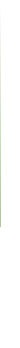 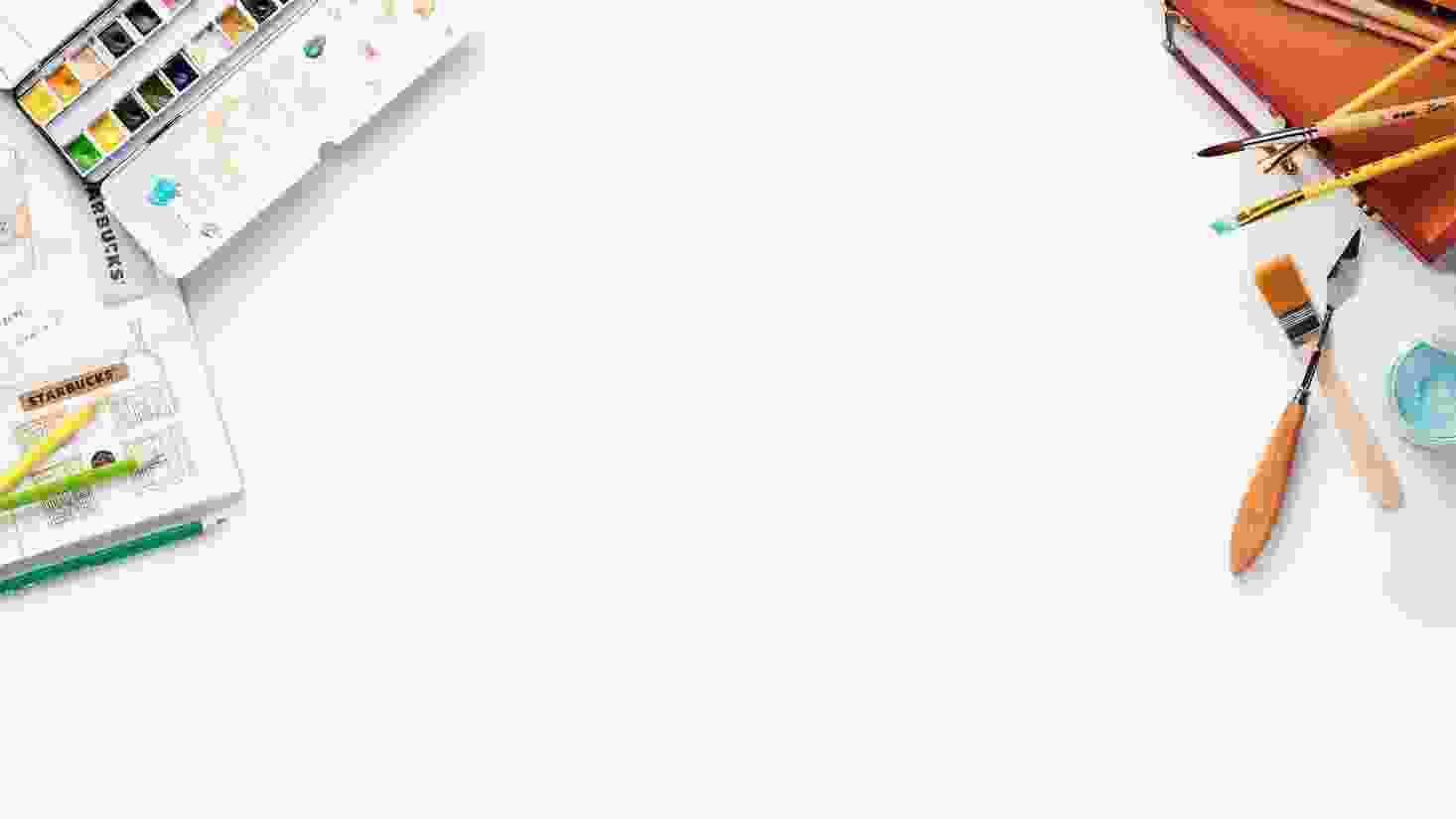 第一章色彩的基础知识
美术是一门艺术， 是一种创想，是把心中想的东西画出来。
演讲者：xxx      时间：2024年9月6日
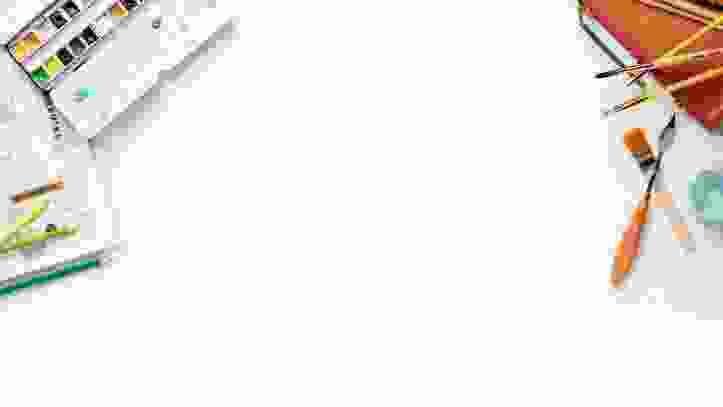 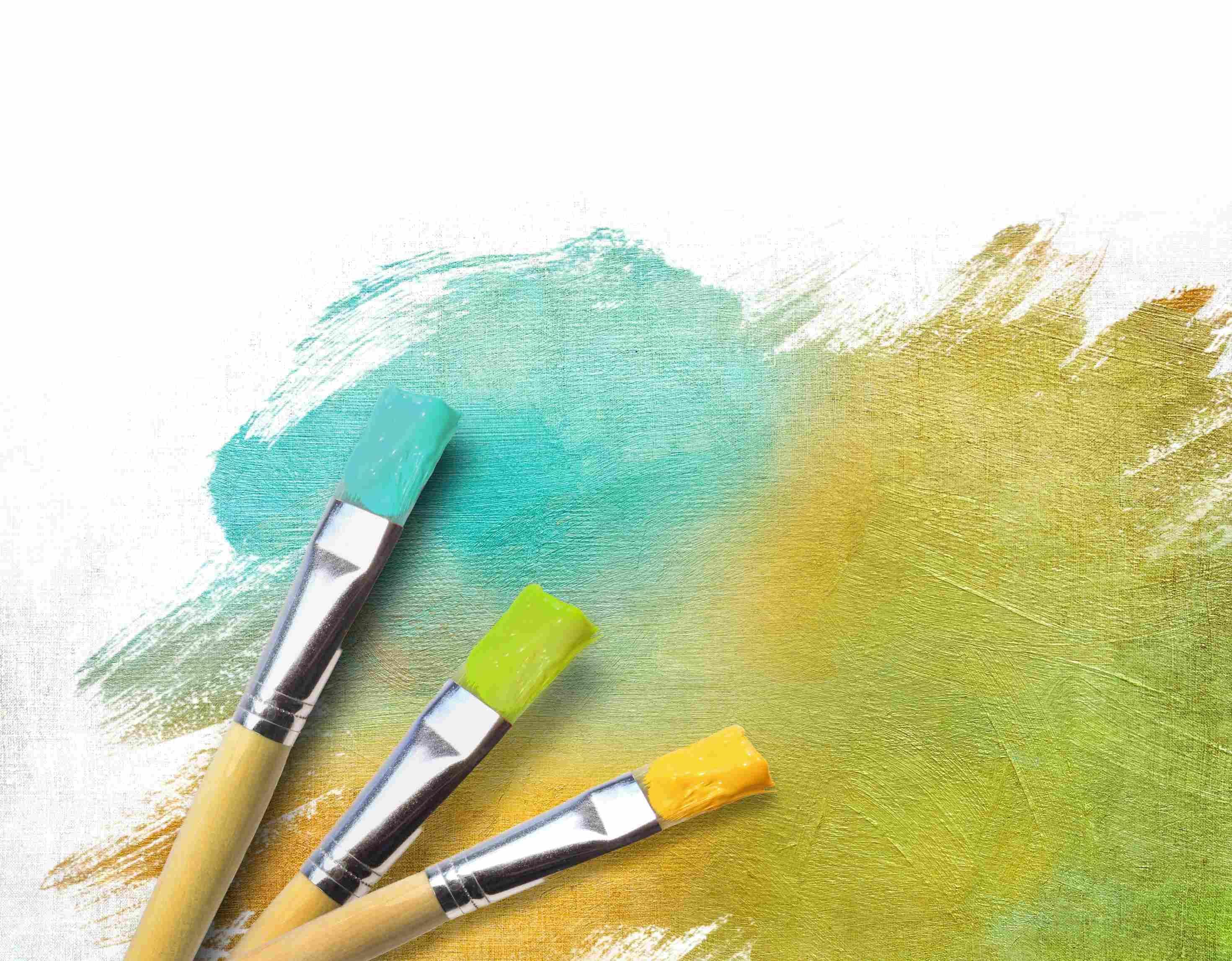 第二节色彩在写生中的分类
固有色
光源色
环境色
色彩在写生中的分类
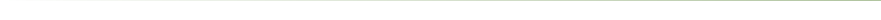 观察以下四幅图，回答下列问题。
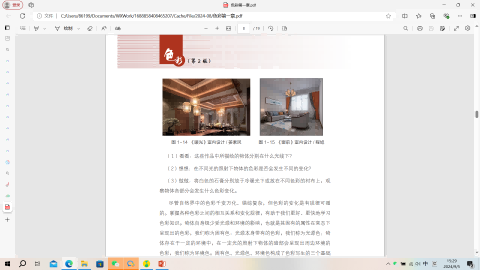 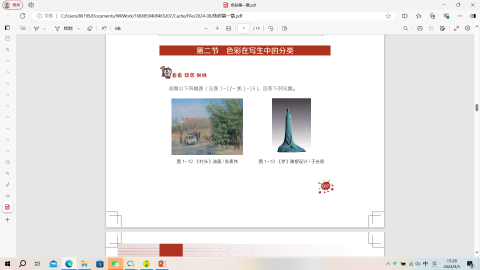 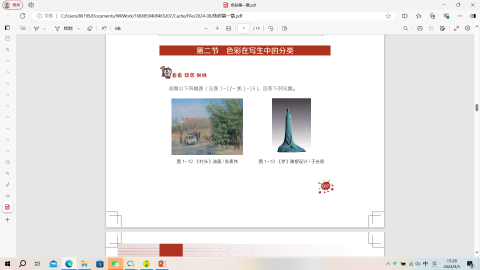 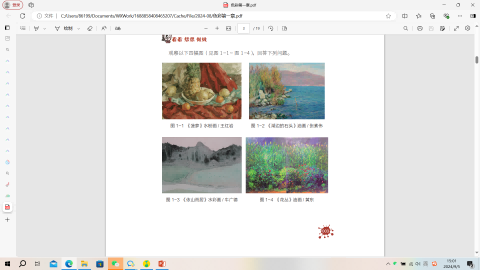 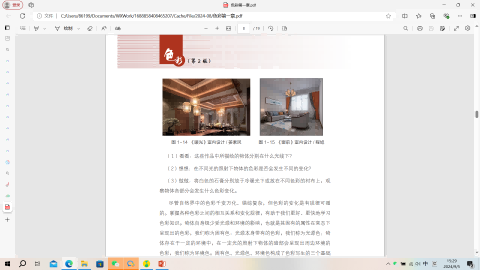 图 4 
《花丛》油画 / 黄东
图 3 
《依山而居》水彩画 / 牛广德
图 2
 《梦》雕塑设计 / 于吉
图 1 
《村头》油画 / 张素伟
色彩在写生中的分类
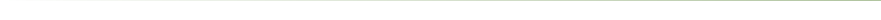 看看：这些作品中所描绘的物体分别在什么光线下？
想想：在不同光的照射下物体的色彩是否会发生不同的变化？
做做：将白色的石膏分别放于冷暖光下或放在不同色彩的衬布上，观察物体各部分会发生什么色彩变化？
尽管自然界中的色彩千变万化、错综复杂，但色彩的变化是有规律可循的。掌握各种色彩之间的相互关系和变化规律，有助于我们更好、更快地学习色彩知识。物体自身极少受光源和环境的影响，也就是其固有的属性在常态下呈现出的色彩，我们称为固有色；光源本身带有的色彩，我们称为光源色；物体存在于一定的环境中，在一定光的照射下物体的暗部会呈现出周边环境的色彩，我们称为环境色。固有色、光源色、环境色构成了色彩写生的三个基础条件。
色彩在写生中的分类
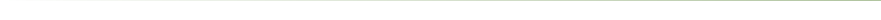 一、固有色
二、光源色
固有色是指物体在一般光线下所呈现出的自身的色彩，如浅赭石色鸡蛋和 红色西红柿、绿色虎头鞋等，其中的浅赭石色、 红色、绿色就是固有色。
光源色是指光源自身的色彩，如自然光（阳光、月光、闪电光）和人造光 （灯光、烛光）的色彩。光源色随着时间和环境的变化而产生多样的变化。例如，室内偏暖灯光和室外投过的冷光源。
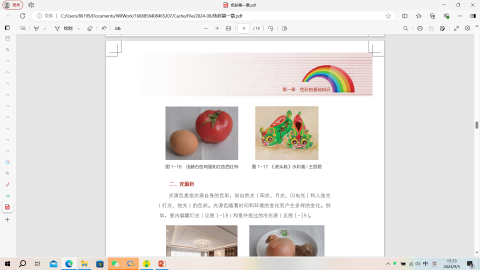 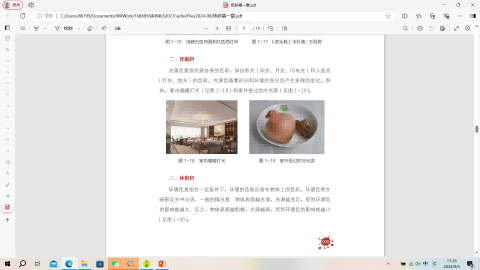 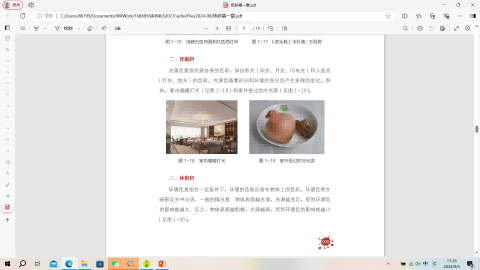 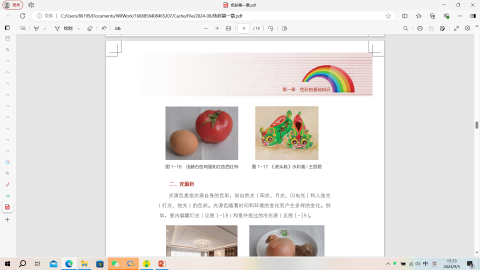 图 1 
浅赭石色鸡蛋和红色西红柿
图 1 
室内偏暖灯光
图 2
《虎头鞋》水彩画 / 王丽君
图 2
室外投过的冷光源
色彩在写生中的分类
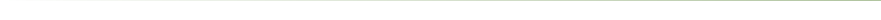 三、环境色
环境色是指在一定条件下，环境的色彩反射在物体上的色彩。环境色常在 暗部反光中出现，一般的情况是：物体表面越光滑，光源越充足，受到环境色的影响就越大；反之，物体表面越粗糙，光源越弱，受到环境色的影响就越小。
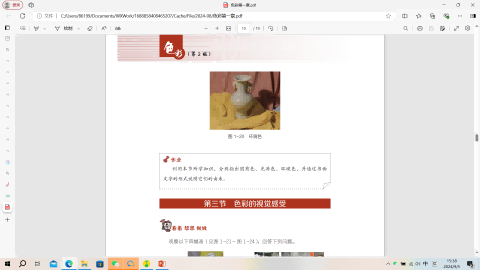 作业 ：利用本节所学知识，分别指出固有色、光源色、环境色，并通过书面文字的形式说明它们的由来。
环境色
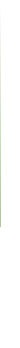 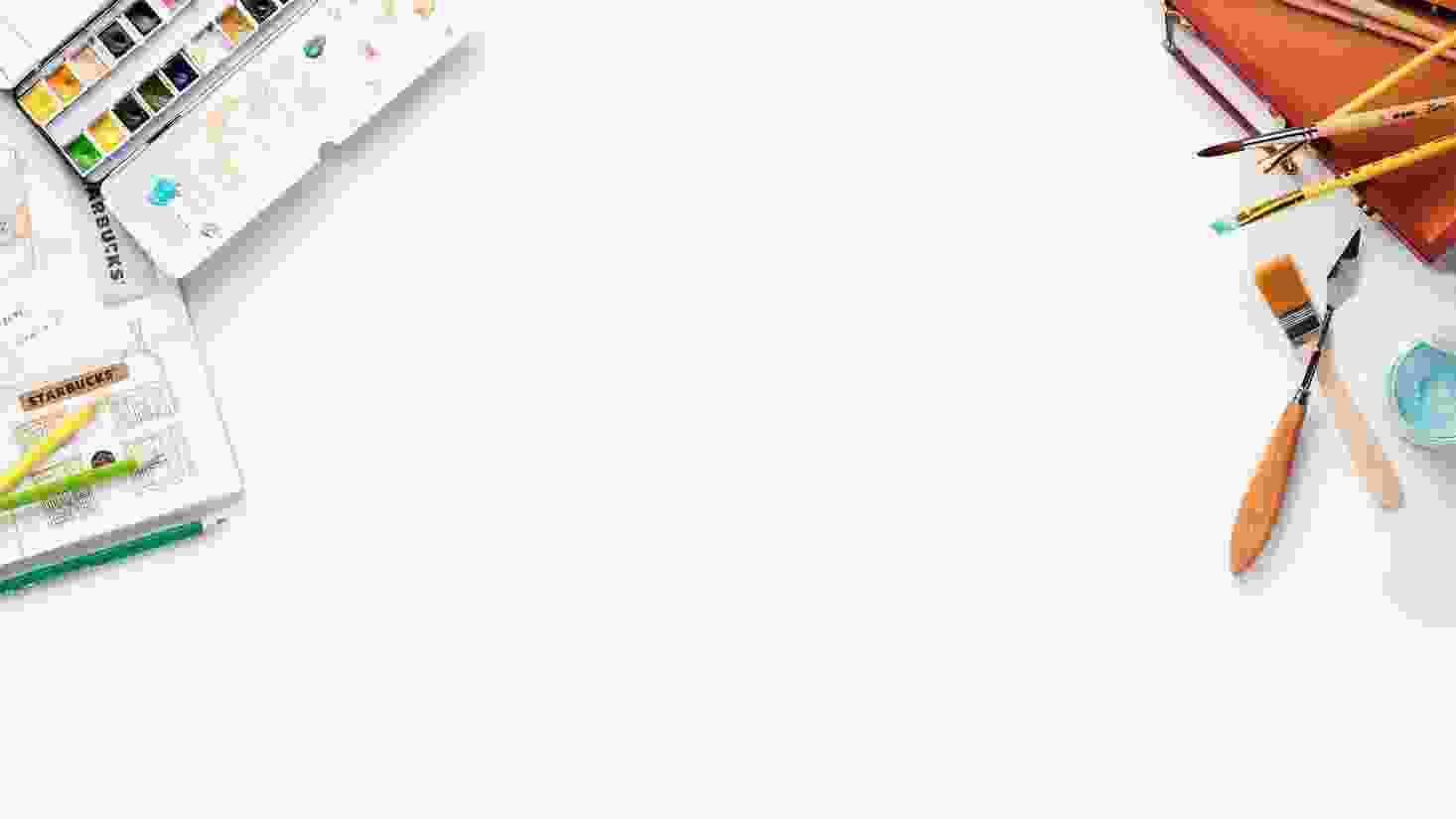 感谢观看
美术是一门艺术， 是一种创想，是把心中想的东西画出来。
演讲者：xxx      时间：2024年9月6日